Search Trees
Chapter 11
6
<
2
9
>
=
8
1
4
Outline
Binary Search Trees
AVL Trees
Splay Trees
Outline
Binary Search Trees
AVL Trees
Splay Trees
6
2
9
1
4
8
Binary Search Trees
A binary search tree is a proper binary tree storing key-value entries at its internal nodes and satisfying the following property:
Let u, v, and w be three nodes such that u is in the left subtree of v and w is in the right subtree of v. We have key(u) <= key(v) <= key(w)
We will assume that external nodes are ‘placeholders’:  they do not store entries (makes algorithms a little simpler)
An inorder traversal of a binary search trees visits the keys in increasing order
Binary search trees are ideal for maps or dictionaries with ordered keys.
Binary Search Tree
All nodes in left subtree  ≤  Any node  ≤ All nodes in right subtree
38
≤
≤
≤
25
51
17
31
42
63
4
21
28
35
40
49
55
71
Search:  Loop Invariant
38
25
51
17
31
42
63
4
21
28
35
40
49
55
71
Maintain a sub-tree.
If the key is contained in the original tree, then the key is contained in the sub-tree.
key 17
Search:  Define Step
38
25
51
17
31
42
63
4
21
28
35
40
49
55
71
Cut sub-tree in half.
Determine which half the key would be in.
Keep that half.
key 17
If key < root,
then key is 
in left half.
If key = root,
then key is 
found
If key > root,
then key is 
in right half.
Search:  Algorithm
To search for a key k, we trace a downward path starting at the root
The next node visited depends on the outcome of the comparison of k with the key of the current node
If we reach a leaf, the key is not found and return of an external node signals this.
Example: find(4):
Call TreeSearch(4,root)
Algorithm TreeSearch(k, v)	
	if T.isExternal (v)
	return v
if k < key(v)
	return TreeSearch(k, T.left(v))
else if k = key(v)
	return v
else { k > key(v) }
	return TreeSearch(k, T.right(v))
6
<
2
9
>
=
8
1
4
Insertion
To perform operation insert(k, o), we search for key k (using TreeSearch)
Suppose k is not already in the tree, and let w be the leaf reached by the search
We insert k at node w and expand w into an internal node
Example: insert 5
w
6
6
<
2
9
2
9
>
1
4
8
1
4
8
>
w
w
5
Insertion
Suppose k is already in the tree, at node v.
We continue the downward search through v, and let w be the leaf reached by the search
Note that it would be correct to go either left or right at v.  We go left by convention.
We insert k at node w and expand w into an internal node
Example: insert 6
w
6
6
<
2
9
2
9
>
1
4
8
1
4
8
>
w
w
6
Deletion
To perform operation remove(k), we search for key k
Suppose key k is in the tree, and let v be the node storing k
If node v has an external leaf child w, we remove v and w from the tree with operation removeExternal(w), which removes w and its parent
Example: remove 4
6
6
<
2
9
2
9
>
v
1
4
8
1
5
8
w
w
5
Deletion (cont.)
Now consider the case where the key k to be removed is stored at a node v whose children are both internal
we find the internal node w that follows v in an inorder traversal
we copy the entry stored at w into node v
we remove node w and its left child z (which must be a leaf) by means of operation removeExternal(z)
Example: remove 3
1
1
v
v
3
5
2
8
2
8
6
9
6
9
w
w
5
z
z
Performance
Consider a dictionary with n items implemented by means of a linked binary search tree of height h
the space used is O(n)
methods find, insert and remove take O(h) time
The height h is O(n) in the worst case and O(log n) in the best case
It is thus worthwhile to balance the tree (next topic)!
Outline
Binary Search Trees
AVL Trees
Splay Trees
AVL Trees
The AVL tree is the first balanced binary search tree ever invented.
It is named after its two inventors, G.M. Adelson-Velskii and E.M. Landis, who published it in their 1962 paper "An algorithm for the organization of information.”
AVL Trees
AVL trees are balanced.
An AVL Tree is a binary search tree in which the heights of siblings can differ by at most 1.
height
0
0
0
0
0
0
0
0
0
Height of an AVL Tree
Claim: The height of an AVL tree storing n keys is O(log n).
n(2)
3
n(1)
4
Height of an AVL Tree
Proof: We compute a lower bound n(h) on the number of internal nodes of an AVL tree of height h.
Observe that n(1) = 1 and n(2) = 2
For h > 2, a minimal AVL tree contains the root node, one minimal AVL subtree of height h - 1 and another of height h - 2.
That is, n(h) = 1 + n(h - 1) + n(h - 2)
Knowing n(h - 1) > n(h - 2), we get n(h) > 2n(h - 2). So
n(h) > 2n(h - 2), n(h) > 4n(h - 4), n(h) > 8n(n - 6), … > 2in(h - 2i)
If h is even, we let i = h/2-1, so that n(h) > 2h/2-1n(2) = 2h/2
If h is odd, we let i = h/2-1/2, so that n(h) > 2h/2-1/2n(1) = 2h/2-1/2
In either case, n(h) > 2h/2-1
Taking logarithms: h < 2log(n(h)) +2
Thus the height of an AVL tree is O(log n)
Insertion
height = 3
height = 2
7
7
Problem!
Insert(2)
2
1
0
0
4
4
1
0
0
0
2
0
0
Insertion
Imbalance may occur at any ancestor of the inserted node.
height = 3
height = 4
7
7
Insert(2)
2
3
1
1
8
4
8
4
Problem!
1
2
1
1
0
0
0
0
5
3
5
3
1
0
0
0
0
0
0
0
2
0
0
Insertion: Rebalancing Strategy
Step 1:  Search
Starting at the inserted node, traverse toward the root until an imbalance is discovered.
height = 4
7
3
1
8
4
Problem!
2
1
0
0
5
3
1
0
0
0
2
0
Insertion:  Rebalancing Strategy
Step 2:  Repair
The repair strategy is called trinode restructuring.
3 nodes x, y and z are distinguished:
z = the parent of the high sibling
y = the high sibling
x = the high child of the high sibling
We can now think of the subtree rooted at z as consisting of these 3 nodes plus their 4 subtrees
height = 4
7
3
1
8
4
Problem!
2
1
0
0
5
3
1
0
0
0
2
0
Insertion: Rebalancing Strategy
Step 2:  Repair
The idea is to rearrange these 3 nodes so that the middle value becomes the root and the other two becomes its children.
Thus the grandparent – parent – child structure becomes a triangular parent – two children structure.
Note that z must be either bigger than both x and y or smaller than both x and y.
Thus either x or y is made the root of this subtree.  
Then the subtrees T0 – T3 are attached at the appropriate places.
Since the heights of subtrees T0 – T3 differ by at most 1, the resulting tree is balanced.
height
 = h
z
y
h-1
h-3
T3
x
h-2
h-3
T2
T0
T1
one is h-3 & one is h-4
Insertion: Trinode Restructuring Example
Note that y is the middle value.
height
 = h
z
y
h-1
Restructure
y
z
x
h-2
h-1
h-3
h-2
T3
x
h-2
h-3
h-3
h-3
T2
T3
T2
T0
T1
one is h-3 & one is h-4
T0
T1
one is h-3 & one is h-4
Insertion: Trinode Restructuring - 4 Cases
There are 4 different possible relationships between the three nodes x, y and z before restructuring:
height
 = h
height
 = h
z
z
height
 = h
height
 = h
z
z
y
y
h-1
h-1
h-3
h-3
T0
T3
y
y
h-1
h-1
h-3
h-3
T0
T3
x
x
h-2
h-2
h-3
h-3
x
x
h-2
h-2
h-3
h-3
T2
T1
T0
T3
T1
T2
T1
T2
T0
T3
T1
T2
one is h-3 & one is h-4
one is h-3 & one is h-4
one is h-3 & one is h-4
one is h-3 & one is h-4
Insertion: Trinode Restructuring - 4 Cases
This leads to 4 different solutions, all based on the same principle.
height
 = h
height
 = h
z
z
height
 = h
height
 = h
z
z
y
y
h-1
h-1
h-3
h-3
T0
T3
y
y
h-1
h-1
h-3
h-3
T0
T3
x
x
h-2
h-2
h-3
h-3
x
x
h-2
h-2
h-3
h-3
T2
T1
T0
T3
T1
T2
T1
T2
T0
T3
T1
T2
one is h-3 & one is h-4
one is h-3 & one is h-4
one is h-3 & one is h-4
one is h-3 & one is h-4
Insertion: Trinode Restructuring - Case 1
Note that y is the middle value.
height
 = h
z
y
h-1
Restructure
y
z
x
h-2
h-1
h-3
h-2
T3
x
h-2
h-3
h-3
h-3
T2
T3
T2
T0
T1
one is h-3 & one is h-4
T0
T1
one is h-3 & one is h-4
Insertion: Trinode Restructuring - Case 2
height
 = h
z
y
h-1
Restructure
y
x
z
h-2
h-1
h-3
h-2
T0
x
h-2
h-3
h-3
h-3
T1
T3
T2
T0
T1
one is h-3 & one is h-4
T3
T2
one is h-3 & one is h-4
Insertion: Trinode Restructuring - Case 3
x
h-1
Restructure
height
 = h
z
z
y
h-2
h-2
y
h-1
h-3
T3
h-3
h-3
x
h-2
h-3
T3
T2
T0
T1
T0
T1
T2
one is h-3 & one is h-4
one is h-3 & one is h-4
Insertion: Trinode Restructuring - Case 4
x
h-1
Restructure
height
 = h
z
y
z
h-2
h-2
y
h-1
h-3
T0
h-3
h-3
x
h-2
h-3
T3
T2
T0
T1
T3
T2
T1
one is h-3 & one is h-4
one is h-3 & one is h-4
Insertion: Trinode Restructuring - The Whole Tree
Do we have to repeat this process further up the tree?
No!  
The tree was balanced before the insertion.
Insertion raised the height of the subtree by 1.
Rebalancing lowered the height of the subtree by 1.
Thus the whole tree is still balanced.
y
h-1
Restructure
z
x
h-2
h-2
height
 = h
z
h-3
h-3
T3
T2
T0
T1
y
h-1
h-3
T3
one is h-3 & one is h-4
x
h-2
h-3
T2
T0
T1
one is h-3 & one is h-4
Removal
Imbalance may occur at an ancestor of the removed node.
height = 3
height = 3
7
7
Remove(8)
2
0
2
1
8
4
4
Problem!
1
1
1
1
0
0
5
3
5
3
0
0
0
0
0
0
0
0
Removal: Rebalancing Strategy
Step 1:  Search
Let w be the node actually removed (i.e., the node matching the key if it has a leaf child, otherwise the node following in an in-order traversal.
Starting at w, traverse toward the root until an imbalance is discovered.
height = 3
7
0
2
4
Problem!
1
1
5
3
0
0
0
0
Removal:  Rebalancing Strategy
Step 2:  Repair
We again use trinode restructuring.
3 nodes x, y and z are distinguished:
z = the parent of the high sibling
y = the high sibling
x = the high child of the high sibling (if children are equally high, keep chain linear)
height = 3
7
0
2
4
Problem!
1
1
5
3
0
0
0
0
Removal:  Rebalancing Strategy
Step 2:  Repair
The idea is to rearrange these 3 nodes so that the middle value becomes the root and the other two becomes its children.
Thus the grandparent – parent – child structure becomes a triangular parent – two children structure.
Note that z must be either bigger than both x and y or smaller than both x and y.
Thus either x or y is made the root of this subtree, and z is lowered by 1.  
Then the subtrees T0 – T3 are attached at the appropriate places.
Although the subtrees T0 – T3 can differ in height by up to 2, after restructuring, sibling subtrees will differ by at most 1.
height
 = h
z
y
h-1
h-3
T3
x
h-2
h-2 or h-3
T2
T0
T1
h-3 or h-3 & h-4
Removal: Trinode Restructuring - 4 Cases
There are 4 different possible relationships between the three nodes x, y and z before restructuring:
height
 = h
height
 = h
z
z
height
 = h
height
 = h
z
z
y
y
h-1
h-1
h-3
h-3
T0
T3
y
y
h-1
h-1
h-3
h-3
T0
T3
x
x
h-2 or h-3
h-2
h-2
h-2 or h-3
x
x
h-2
h-2
h-3
h-3
T2
T1
T0
T3
T1
T2
T1
T2
T0
T3
T1
T2
h-3 or h-3 & h-4
h-3 or h-3 & h-4
h-3 or h-3 & h-4
h-3 or h-3 & h-4
Removal: Trinode Restructuring - Case 1
Note that y is the middle value.
h or h-1
height
 = h
z
y
Restructure
h-1 or h-2
y
z
x
h-2
h-1
h-3
T3
x
h-2
h-2 or h-3
T2
T3
T2
T0
T1
h-3
h-2 or h-3
h-3 or h-3 & h-4
T0
T1
h-3 or h-3 & h-4
Removal: Trinode Restructuring - Case 2
h or h-1
height
 = h
z
y
Restructure
h-1 or h-2
y
x
z
h-1
h-3
h-2
T0
h-2 or h-3
x
h-2
T1
T3
T2
T0
T1
h-3
h-2 or h-3
h-3 or h-3 & h-4
T3
T2
h-3 or h-3 & h-4
Removal: Trinode Restructuring - Case 3
h-1
x
Restructure
height
 = h
z
z
y
h-2
h-2
y
h-1
h-3
T3
x
h-2
h-3
T3
T2
T0
T1
T0
h-3
h-3
T1
T2
h-3 or h-3 & h-4
h-3 or h-3 & h-4
Removal: Trinode Restructuring - Case 4
x
h-1
Restructure
height
 = h
z
y
z
h-2
h-2
y
h-1
h-3
T0
x
h-2
h-3
T3
T2
T0
T1
T3
h-3
h-3
T2
T1
h-3 or h-3 & h-4
h-3 or h-3 & h-4
Removal:  Rebalancing Strategy
Step 2:  Repair
Unfortunately, trinode restructuring may reduce the height of the subtree, causing another imbalance further up the tree.
Thus this search and repair process must in the worst case be repeated until we reach the root.
Java Implementation of AVL Trees
Please see text
Running Times for AVL Trees
a single restructure is O(1)
using a linked-structure binary tree
find is O(log n)
height of tree is O(log n), no restructures needed
insert is O(log n)
initial find is O(log n)
Restructuring is O(1)
remove is O(log n)
initial find is O(log n)
Restructuring up the tree, maintaining heights is O(log n)
AVLTree Example
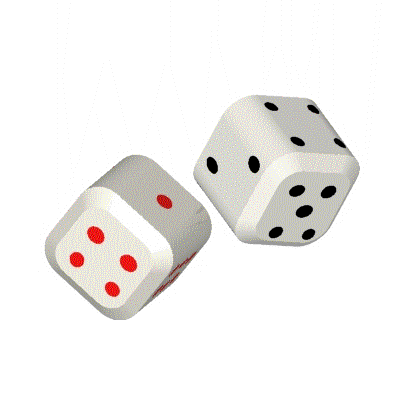 Outline
Binary Search Trees
AVL Trees
Splay Trees
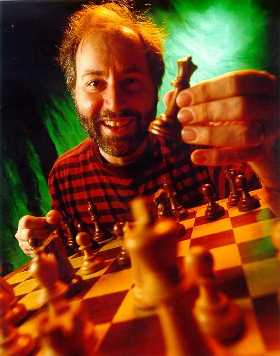 Splay Trees
Self-balancing BST
Invented by Daniel Sleator and Bob Tarjan
Allows quick access to recently accessed elements 
Bad:  worst-case O(n)
Good:  average (amortized) case O(log n)
Often perform better than other BSTs in practice
D. Sleator
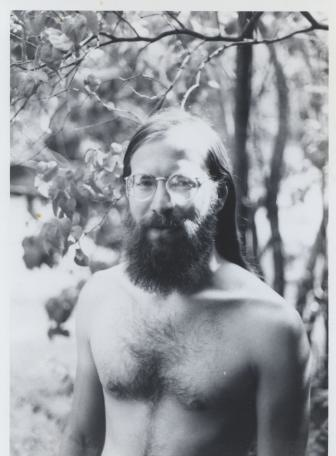 R. Tarjan
Splaying
Splaying is an operation performed on a node that iteratively moves the node to the root of the tree.
In splay trees, each BST operation (find, insert, remove) is augmented with a splay operation.
In this way, recently searched and inserted elements are near the top of the tree, for quick access.
3 Types of Splay Steps
Each splay operation on a node consists of a sequence of splay steps.
Each splay step moves the node up toward the root by 1 or 2 levels.
There are 2 types of step:
Zig-Zig
Zig-Zag
Zig
These steps are iterated until the node is moved to the root.
Zig-Zig
Performed when the node x forms a linear chain with its parent and grandparent.
i.e., right-right or left-left
x
z
T4
T1
y
y
T3
x
T2
z
zig-zig
T1
T2
T3
T4
Zig-Zag
Performed when the node x forms a non-linear chain with its parent and grandparent
i.e., right-left or left-right
z
x
y
z
y
zig-zag
T1
T4
x
T1
T2
T3
T4
T2
T3
Zig
Performed when the node x has no grandparent
i.e., its parent is the root
y
x
zig
T4
x
w
y
T3
w
T1
T2
T3
T4
T1
T2
Splay Trees & Ordered Dictionaries
which nodes are splayed after each operation?
method
splay node
if key found, use that node
if key not found, use parent of external node where search terminated
find(k)
insert(k,v)
use the new node containing the entry inserted
use the parent of the internal node w that was actually removed from the tree (the parent of the node that the removed item was swapped with)
remove(k)
Recall BST Deletion
Now consider the case where the key k to be removed is stored at a node v whose children are both internal
we find the internal node w that follows v in an inorder traversal
we copy key(w) into node v
we remove node w and its left child z (which must be a leaf) by means of operation removeExternal(z)
Example: remove 3 – which node will be splayed?
1
1
v
v
3
5
2
8
2
8
6
9
6
9
w
5
z
Note on Deletion
The text (Goodrich, p. 463) uses a different convention for BST deletion in their splaying example
Instead of deleting the leftmost internal node of the right subtree, they delete the rightmost internal node of the left subtree.
We will stick with the convention of deleting the leftmost internal node of the right subtree (the node immediately following the element to be removed in an inorder traversal).
Splay Tree Example
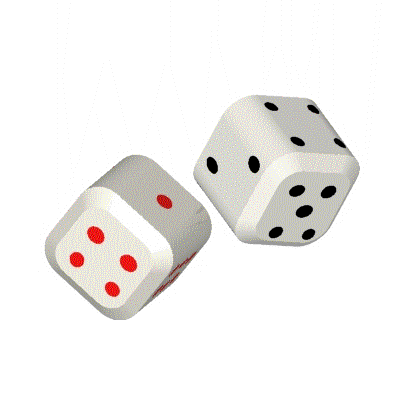 Performance
Worst-case is O(n)
Example:
Find all elements in sorted order
This will make the tree a left linear chain of height n, with the smallest element at the bottom
Subsequent search for the smallest element will be O(n)
Performance
Average-case is O(log n)
Proof uses amortized analysis
We will not cover this
Operations on more frequently-accessed entries are faster.
Given a sequence of m operations, the running time to access entry i is:

    where f(i) is the number of times entry i is accessed.
Other Forms of Search Trees
(2, 4) Trees
These are multi-way search trees (not binary trees) in which internal nodes have between 2 and 4 children
Have the property that all external nodes have exactly the same depth.
Worst-case O(log n) operations
Somewhat complicated to implement
Red-Black Trees
Binary search trees
Worst-case O(log n) operations
Somewhat easier to implement
Requires only O(1) structural changes per update
Summary
Binary Search Trees
AVL Trees
Splay Trees